How does 1984 fit into general political context?
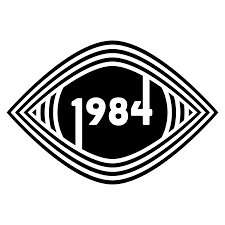 Why does Orwell criticise communism?
Party of Marxist Unification
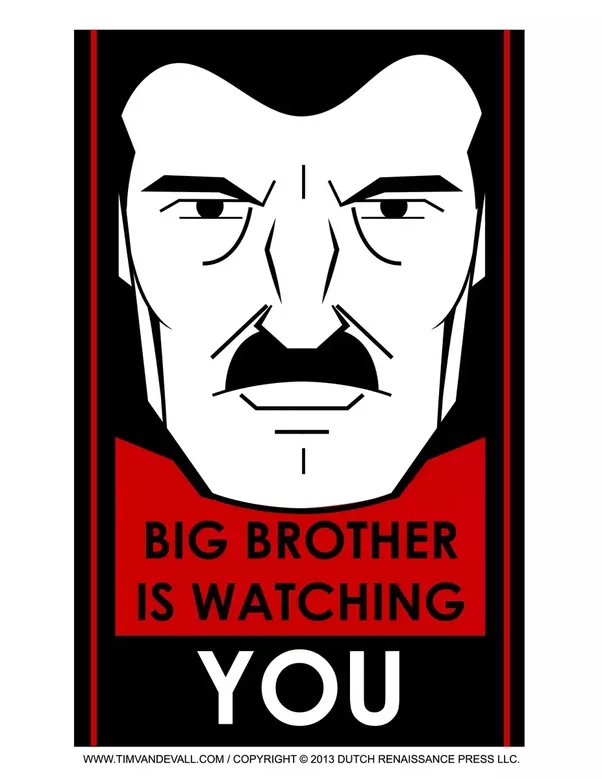 Dislike of totalitarian regime
Anti-Stalinist
Democratic Socialist
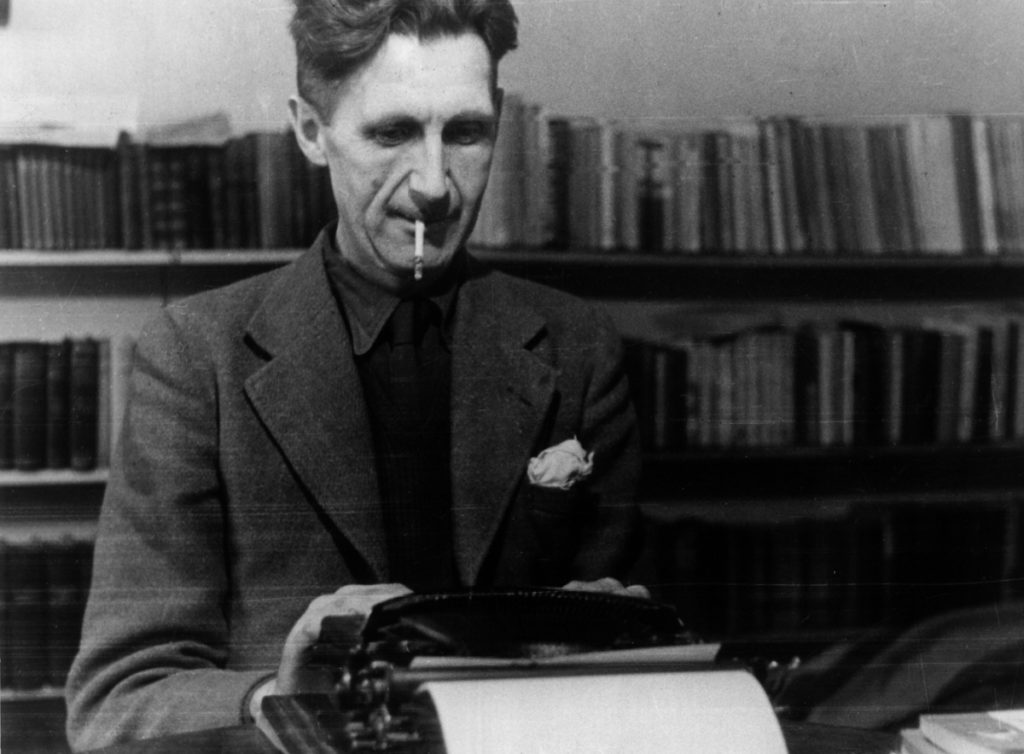 Effects of totalitarian regime
Exploration of Communism
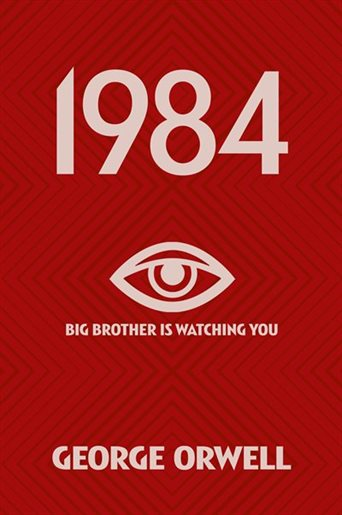 vs